Den dobbelte genreforventning
Ole Togeby
professor, dr. phil.  
Institut for Æstetik og Kommunikation
Aarhus Universitet
Roller i skolen
Formelt definerede statusroller: lærer og elev. 
reguleret 
af love, bekendtgørelser, og andre styretekster, af overenskomster, arbejdsmarkeds­forhold og lokale kommuners og skolers retningslinjer. 
Rollerelationerne i skolen ligger meget fast og har ikke ændret sig væsentligt i mange år, mens udfyldningen af rollerne, talepositio­nerne og stilen i interaktionens tekster, er i stadig forandring.
A A R H U S   U N I V E R S I T E T            Institut for Æstetik og Kommunikation
Kommunikationsfællesskaber
A A R H U S   U N I V E R S I T E T            Institut for Æstetik og Kommunikation
Lærerrollen
Lærerrollen 
er bestemt som den der ved og kan noget, 
som har dokumenterede kompetencer på et fagligt område, 
som mod betaling skal undervise eleverne i denne viden og kunnen på skemalagte tidspunkter og under overenskomstregu­lerede vilkår.
A A R H U S   U N I V E R S I T E T            Institut for Æstetik og Kommunikation
Elevrollen
Elevernes roller 
at de direkte eller, som oftest, indirekte gennem skatten betaler for at modtage undervisning; 
de har pligt til at deltage i undervisningen og har mulighed for at indstille sig til eksaminer der giver beviser på erhvervede kompetencer.
A A R H U S   U N I V E R S I T E T            Institut for Æstetik og Kommunikation
Rolleinteraktioner
Rollerne gennemspilles i forskellige situationer:
i lærebogen
som er skriftlig massekom­munikation til alle elever i faget; 
i tavleundervisningen og skriveordrer, 
som er hhv. mundtlig og skriftlig, en-til-mange-kommunikation til eleverne i klassen; 
i opgavebesvarelser, 
som er omvendt massekommunikation, dvs. mange-til-en-kommunikation til læreren, 
lærerkommen­tarer, 
som er skriftlige en-til-en-kommunikation mellem elev og lærer.
A A R H U S   U N I V E R S I T E T            Institut for Æstetik og Kommunikation
[Speaker Notes: De situationer som de undersøgte opgavebesvarelser indgår i, er, som præsten og menigheden, bestemt ved to formelt definerede statusroller, nemlig de idealtypiske roller som lærer og elev. De er reguleret af love, bekendtgørelser, og andre styretekster, og af overenskomster, arbejdsmarkeds­forhold og lokale kommuners og skolers retningslinjer. Lærerrollen er bestemt som den der ved og kan noget, som har dokumenterede kompetencer på et fagligt område, og som mod betaling skal undervise eleverne i denne viden og kunnen på skemalagte tidspunkter og under overenskomstregu­lerede vilkår. Elevernes roller er at de direkte eller, som oftest, indirekte gennem skatten betaler for at modtage undervisning; de har pligt til at deltage i undervisningen og har mulighed for at indstille sig til eksaminer der giver beviser på erhvervede kompetencer. Rollerelationerne i skolen ligger meget fast og har ikke ændret sig væsentligt i mange år, mens udfyldningen af rollerne, talepositio­nerne og stilen i interaktionens tekster, er i stadig forandring.]
Skriftkonstellation
En skriftkonstellation er en interaktionskæde der består af: 
1. lærerens skriveordre, 
2. elevens opgavebesvarelse 
3. lærerens eventuelle rettelser, kommentarer, evaluering og karaktergivning af opgavebesvarelsen.
A A R H U S   U N I V E R S I T E T            Institut for Æstetik og Kommunikation
Skriveordre
A A R H U S   U N I V E R S I T E T            Institut for Æstetik og Kommunikation
Opgavebesvarelse og lærerkommentarer
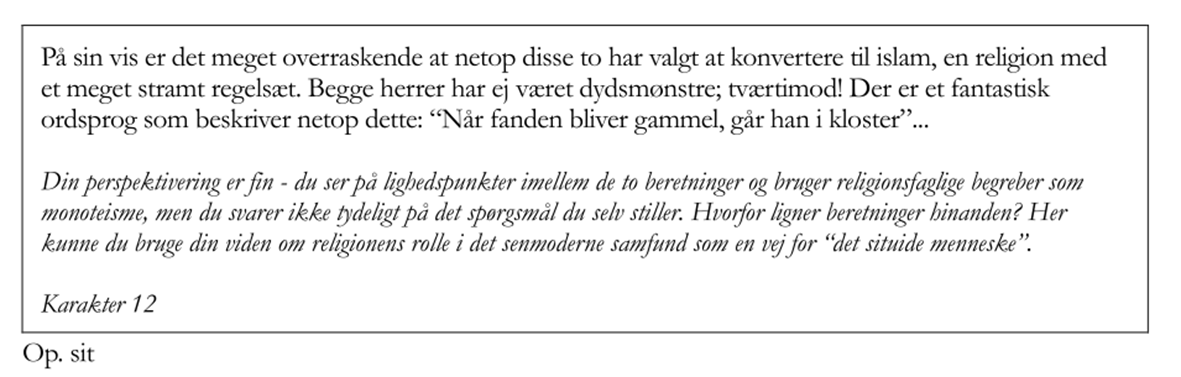 A A R H U S   U N I V E R S I T E T            Institut for Æstetik og Kommunikation
[Speaker Notes: Rollerne gennemspilles i forskellige situationer: i lærebogen, som er skriftlig massekom­munikation til alle elever i faget; i tavleundervisningen og skriveordrer, som er hhv. mundtlig og skriftlig, en-til-mange-kommunikation til eleverne i klassen; i opgavebesvarelser, som er omvendt massekommunikation, dvs. mange-til-en-kommunikation til læreren, og lærerkommen­tarer, som er skriftlige en-til-en-kommunikation mellem elev og lærer. Mens lærebog og tavleundervisning er genbrugstekster, er skriveordrer, opgavebesvarelser og lærerkommentarer for­brugstekster der ikke kan genbruges. Nogle sprivepædagoger prøver at komme ud over de rigide rollerelationer ved at lade eleverne skrive tekster der indgår i virkelige skrivesituationer, fx virkelige læserbreve, virkelige referater, breve til kommunen.]
Positioneringer
Foruden de makrosociale stausroller lærer og elev, findes der også de mikrosociale talepositioner skribent og læser som er deltagernes udfyldning af rollerne
 Relationerne mellem dem er 
enten symmetriske eller komplementære,
enten med hensyn til viden eller med hensyn til magt, 
således at der fremkommer fire talepositioner:
A A R H U S   U N I V E R S I T E T            Institut for Æstetik og Kommunikation
Talepositioner
A A R H U S   U N I V E R S I T E T            Institut for Æstetik og Kommunikation
Talepositioner i opgavebesvarelse
Talepositionerne i opgavebesvarelser er en vægtet kombination af 
1. styringsforhold 
Læreren styrer eleven i en praktisk tekst
2. belæringsforhold
Eleven oplyser eller belærer læreren
3. rituelt publikumsforhold
Eleven vil gerne lave en æstetisk tekst
A A R H U S   U N I V E R S I T E T            Institut for Æstetik og Kommunikation
Styringsforhold i skriftkonstellationen
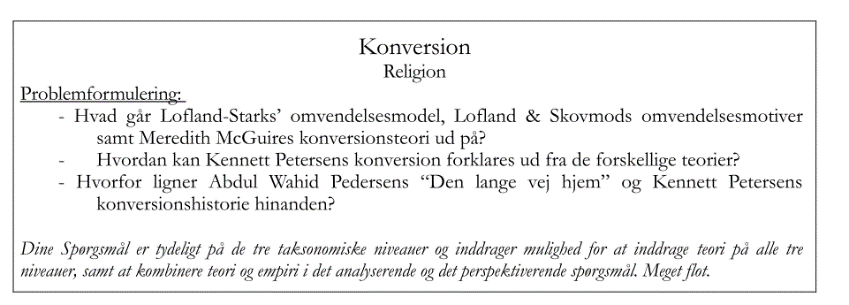 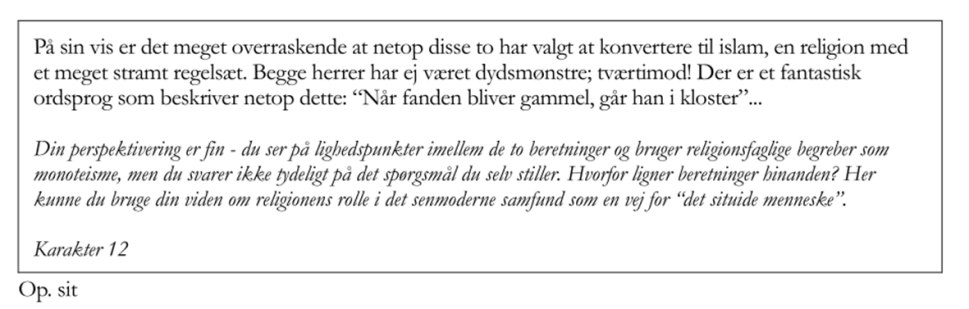 A A R H U S   U N I V E R S I T E T            Institut for Æstetik og Kommunikation
Belæringsforhold i konstellationen
Her skriver eleven som om hun belærer læreren
A A R H U S   U N I V E R S I T E T            Institut for Æstetik og Kommunikation
Publikumsforhold i konstellationen
A A R H U S   U N I V E R S I T E T            Institut for Æstetik og Kommunikation
Talepositioner og sproglig handlinger
Talepositionerne er udfyldningen af rollerne i den socialt definerede situation. 
I situationen defineres og forhandles talepositionerne gennem den form som skribenten giver sin sproglige handlinger, dvs. sine tekster.
A A R H U S   U N I V E R S I T E T            Institut for Æstetik og Kommunikation
Skribent og karakter i teksten
A A R H U S   U N I V E R S I T E T            Institut for Æstetik og Kommunikation
Niveauerne i en tekst
Handling

Budskab

Fremstillingsform
A A R H U S   U N I V E R S I T E T            Institut for Æstetik og Kommunikation
Handlingstyper
A A R H U S   U N I V E R S I T E T            Institut for Æstetik og Kommunikation
Fremstillingsformer
A A R H U S   U N I V E R S I T E T            Institut for Æstetik og Kommunikation
Fremstillingsformer
A A R H U S   U N I V E R S I T E T            Institut for Æstetik og Kommunikation
Lærerkommentarer er evaluerende og normative
A A R H U S   U N I V E R S I T E T            Institut for Æstetik og Kommunikation
Progression og fremstillingsformer
A A R H U S   U N I V E R S I T E T            Institut for Æstetik og Kommunikation
A A R H U S   U N I V E R S I T E T            Institut for Æstetik og Kommunikation
Fremstillingsformernes sproglige træk
A A R H U S   U N I V E R S I T E T            Institut for Æstetik og Kommunikation
Henvisningstyper
A A R H U S   U N I V E R S I T E T            Institut for Æstetik og Kommunikation
Informationstyper
A A R H U S   U N I V E R S I T E T            Institut for Æstetik og Kommunikation
Grices maksimer
A A R H U S   U N I V E R S I T E T            Institut for Æstetik og Kommunikation
Syrer i vores hverdag
A A R H U S   U N I V E R S I T E T            Institut for Æstetik og Kommunikation
Syrer i vores hverdag
A A R H U S   U N I V E R S I T E T            Institut for Æstetik og Kommunikation
Konneksionstyper
A A R H U S   U N I V E R S I T E T            Institut for Æstetik og Kommunikation
Forklaringer
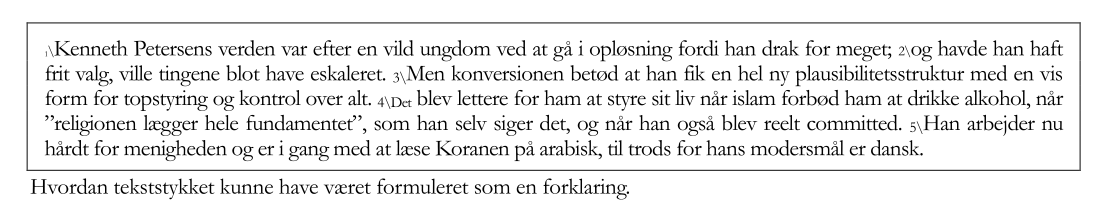 A A R H U S   U N I V E R S I T E T            Institut for Æstetik og Kommunikation
Objektiv og subjektiv stil
A A R H U S   U N I V E R S I T E T            Institut for Æstetik og Kommunikation
Objektivt og subjektivt
A A R H U S   U N I V E R S I T E T            Institut for Æstetik og Kommunikation
Genre
A A R H U S   U N I V E R S I T E T            Institut for Æstetik og Kommunikation
Undergenrer
A A R H U S   U N I V E R S I T E T            Institut for Æstetik og Kommunikation
At blive bevidst om sin identitet
A A R H U S   U N I V E R S I T E T            Institut for Æstetik og Kommunikation
At tage autoritet over sin tekst
A A R H U S   U N I V E R S I T E T            Institut for Æstetik og Kommunikation